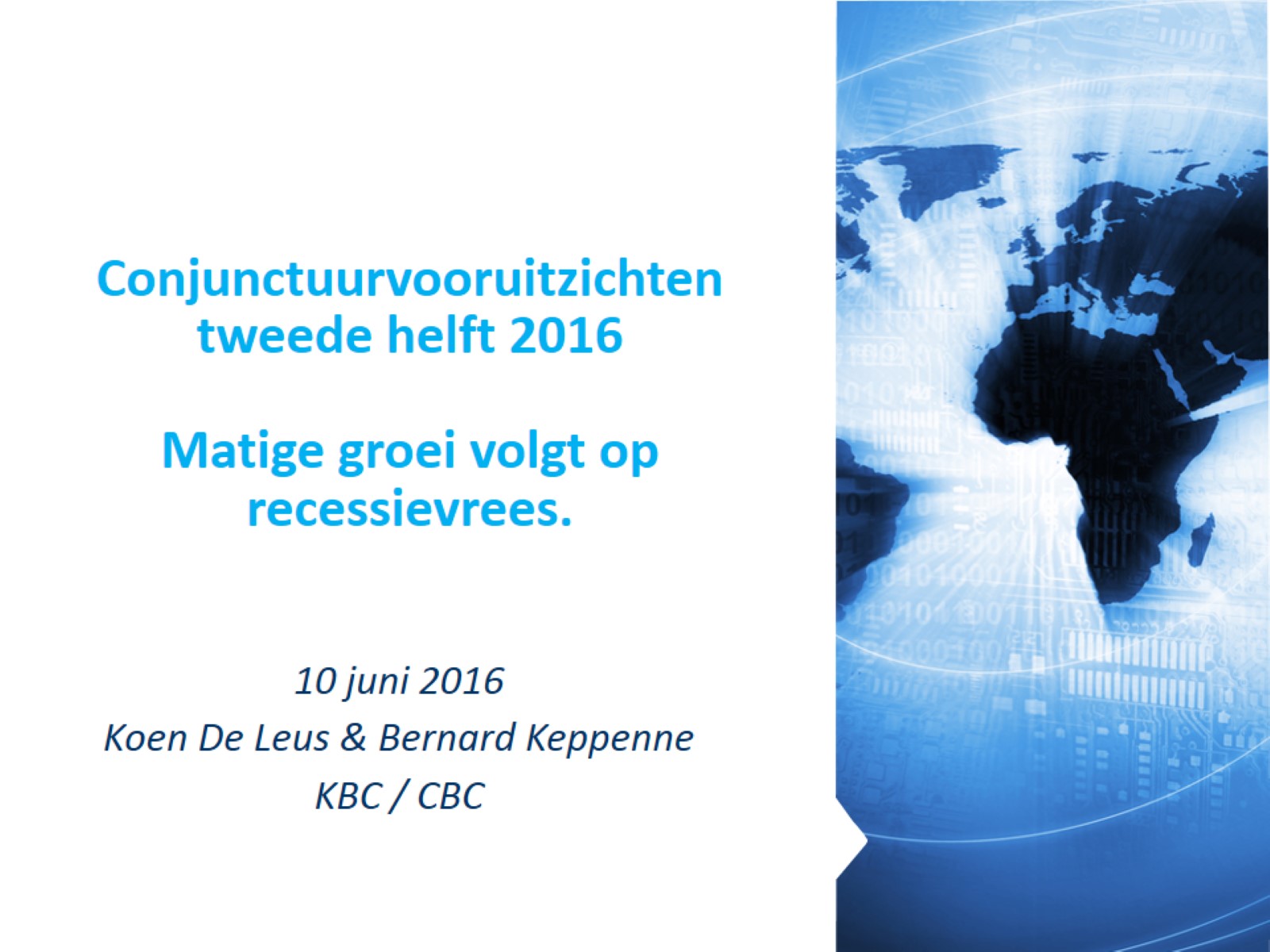 Conjunctuurvooruitzichten tweede helft 2016Matige groei volgt op recessievrees.
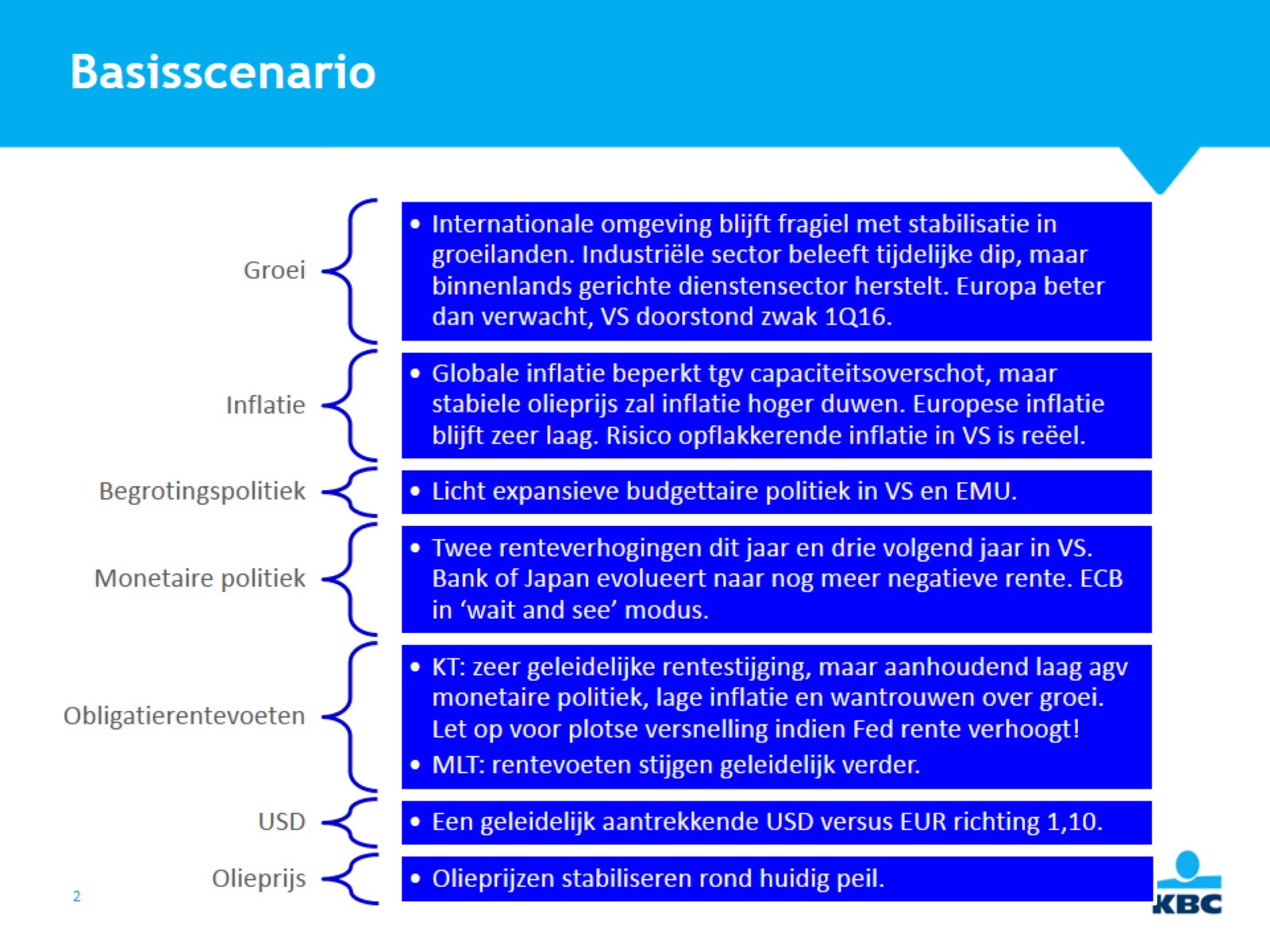 Basisscenario
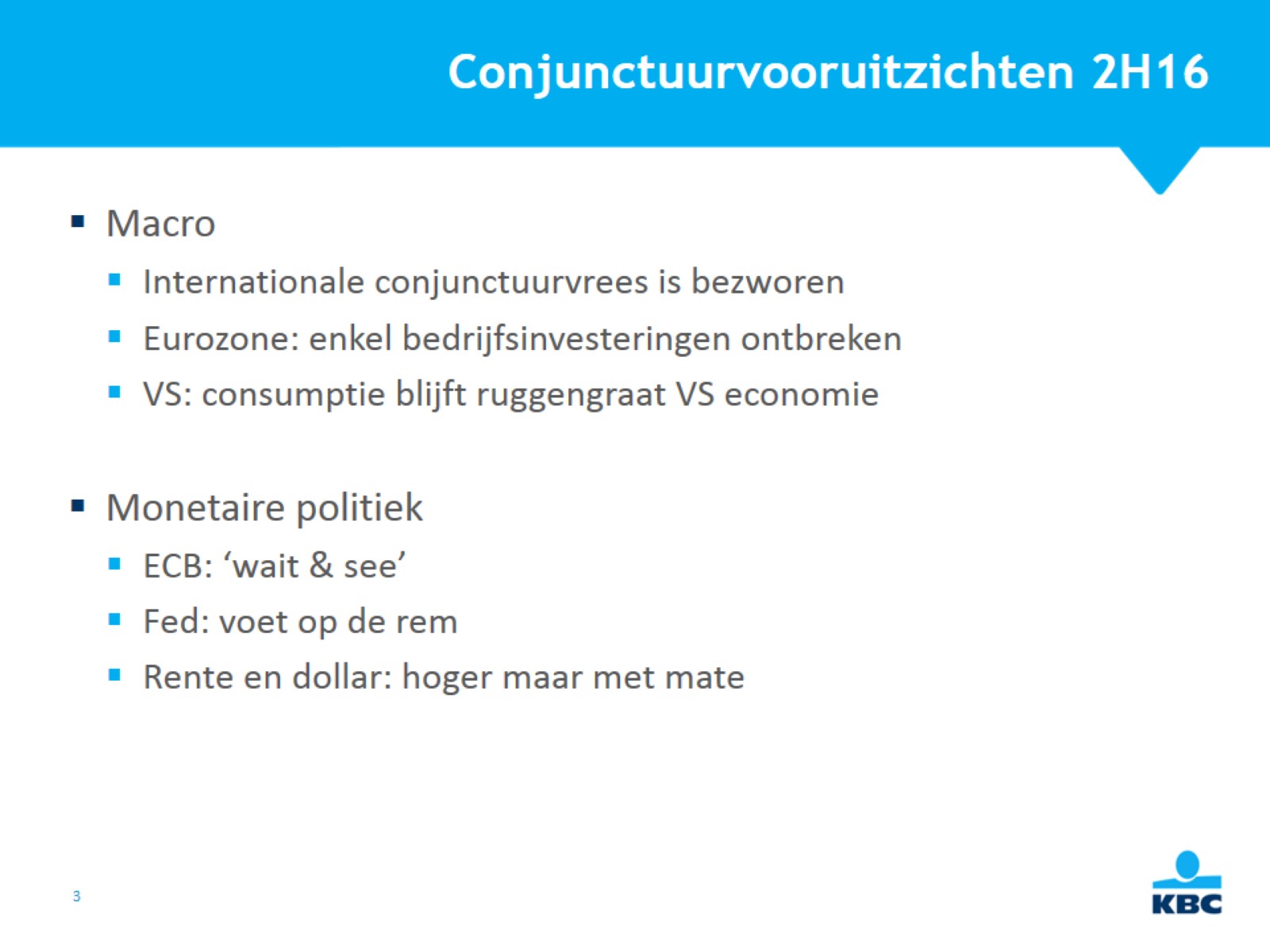 Conjunctuurvooruitzichten 2H16
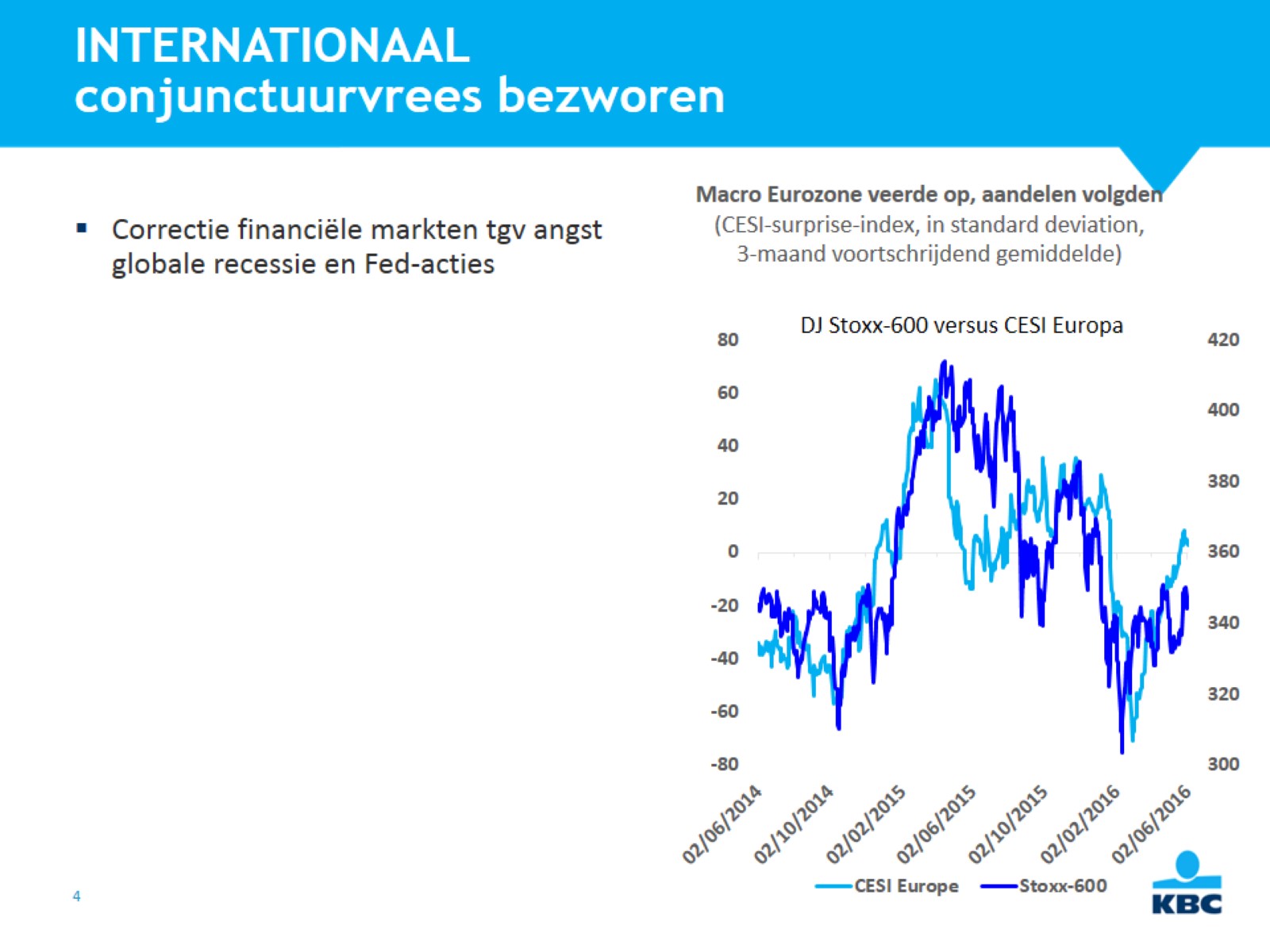 INTERNATIONAAL conjunctuurvrees bezworen
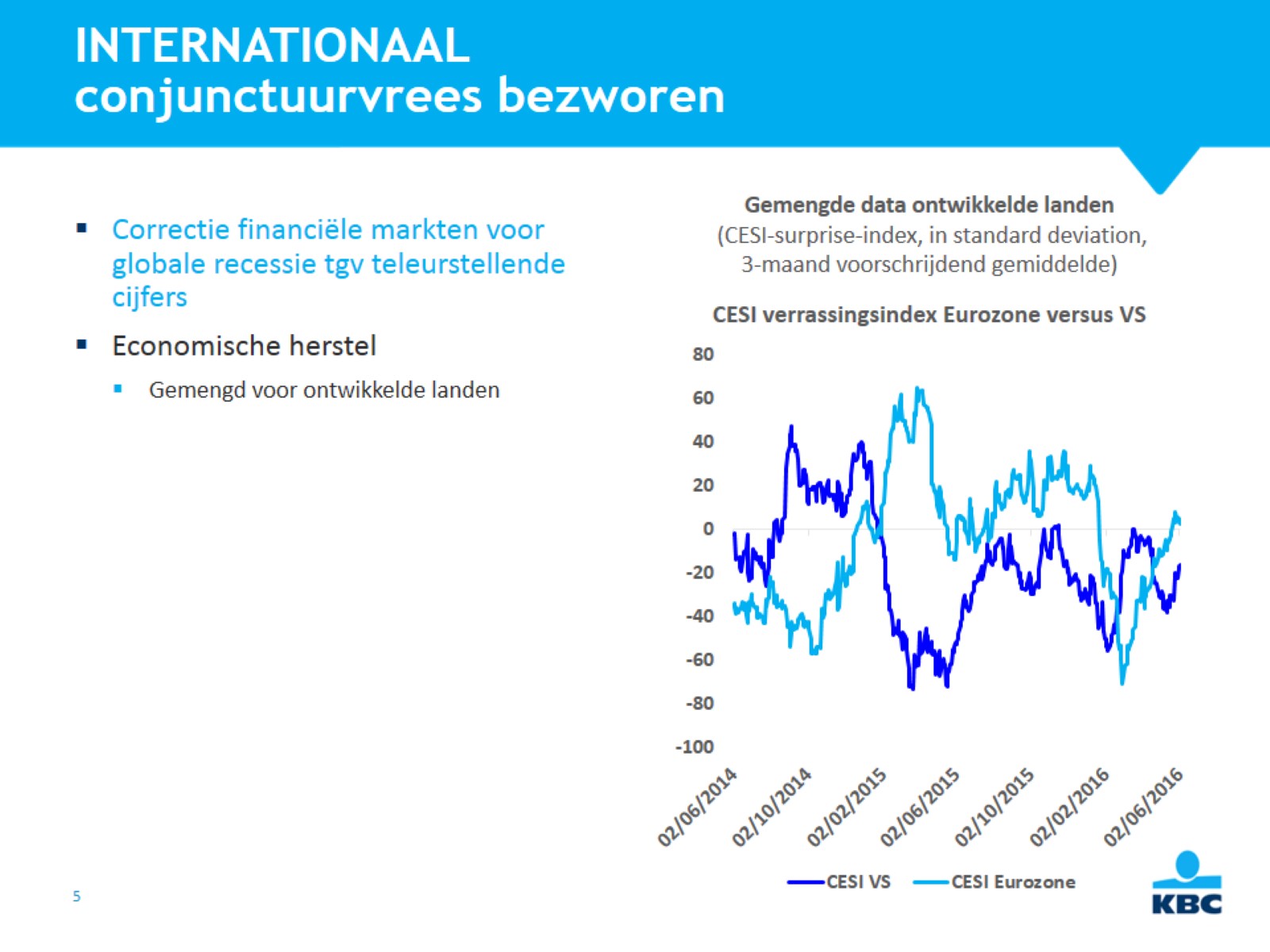 INTERNATIONAAL conjunctuurvrees bezworen
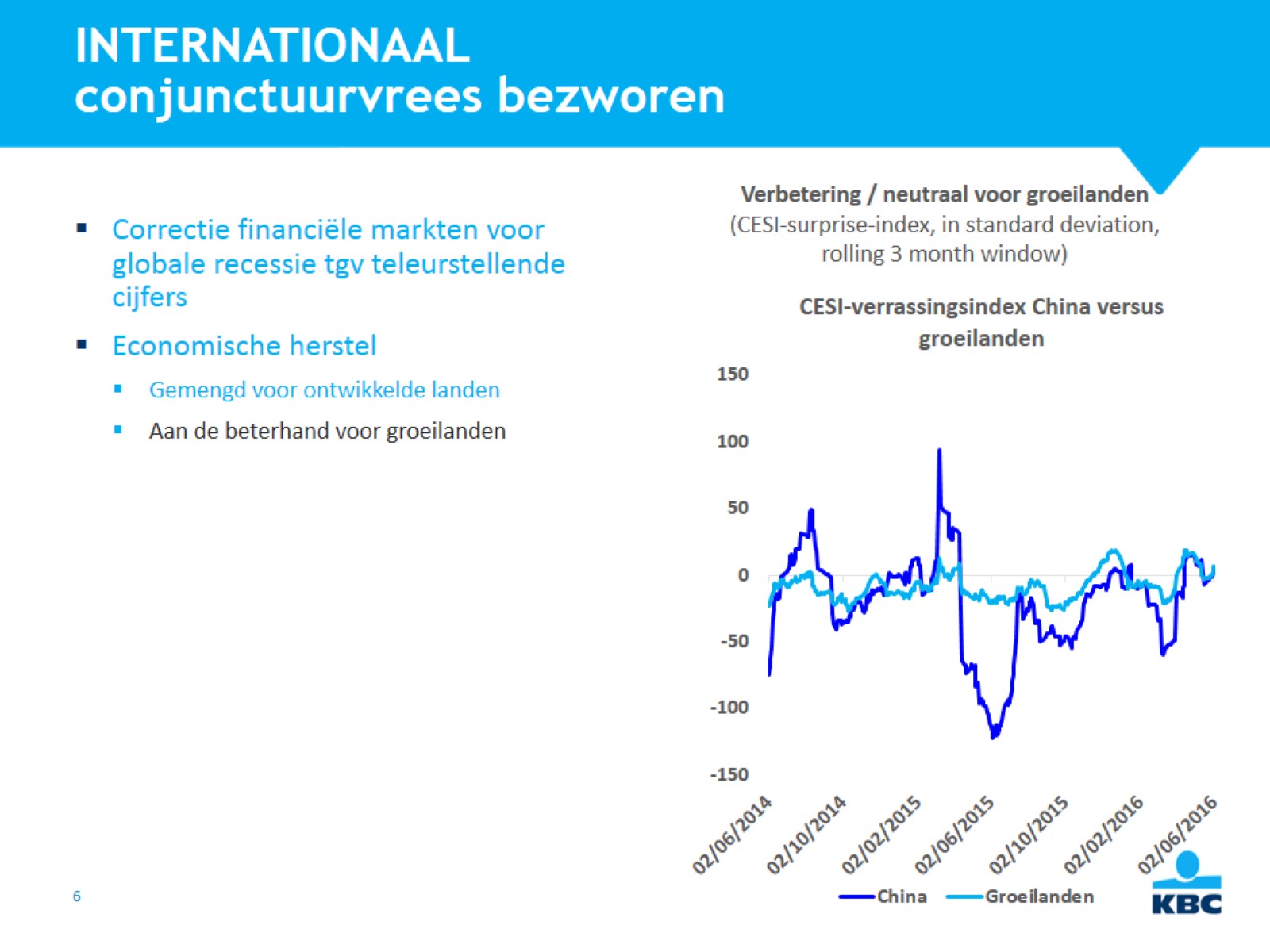 INTERNATIONAAL conjunctuurvrees bezworen
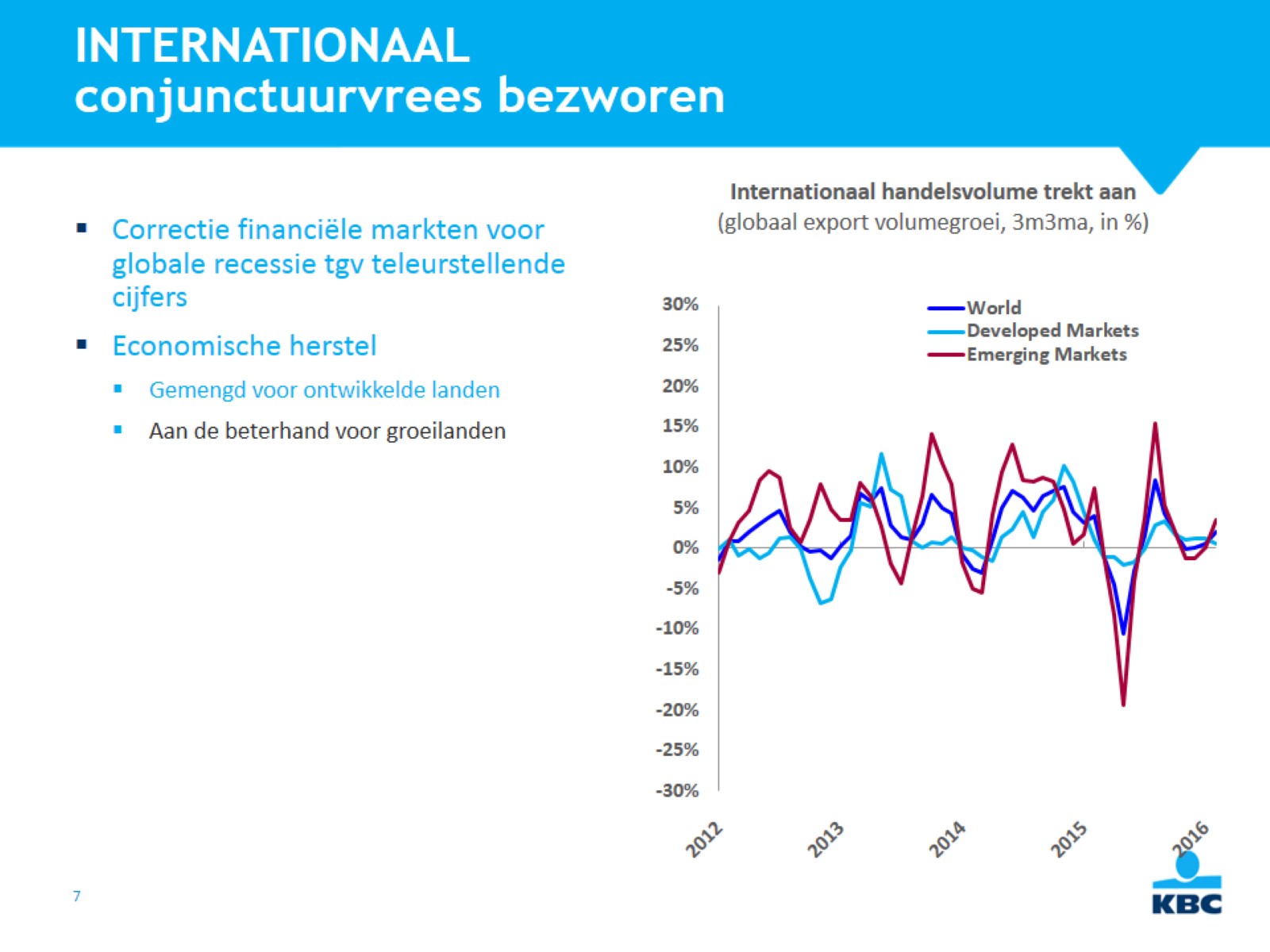 INTERNATIONAAL conjunctuurvrees bezworen
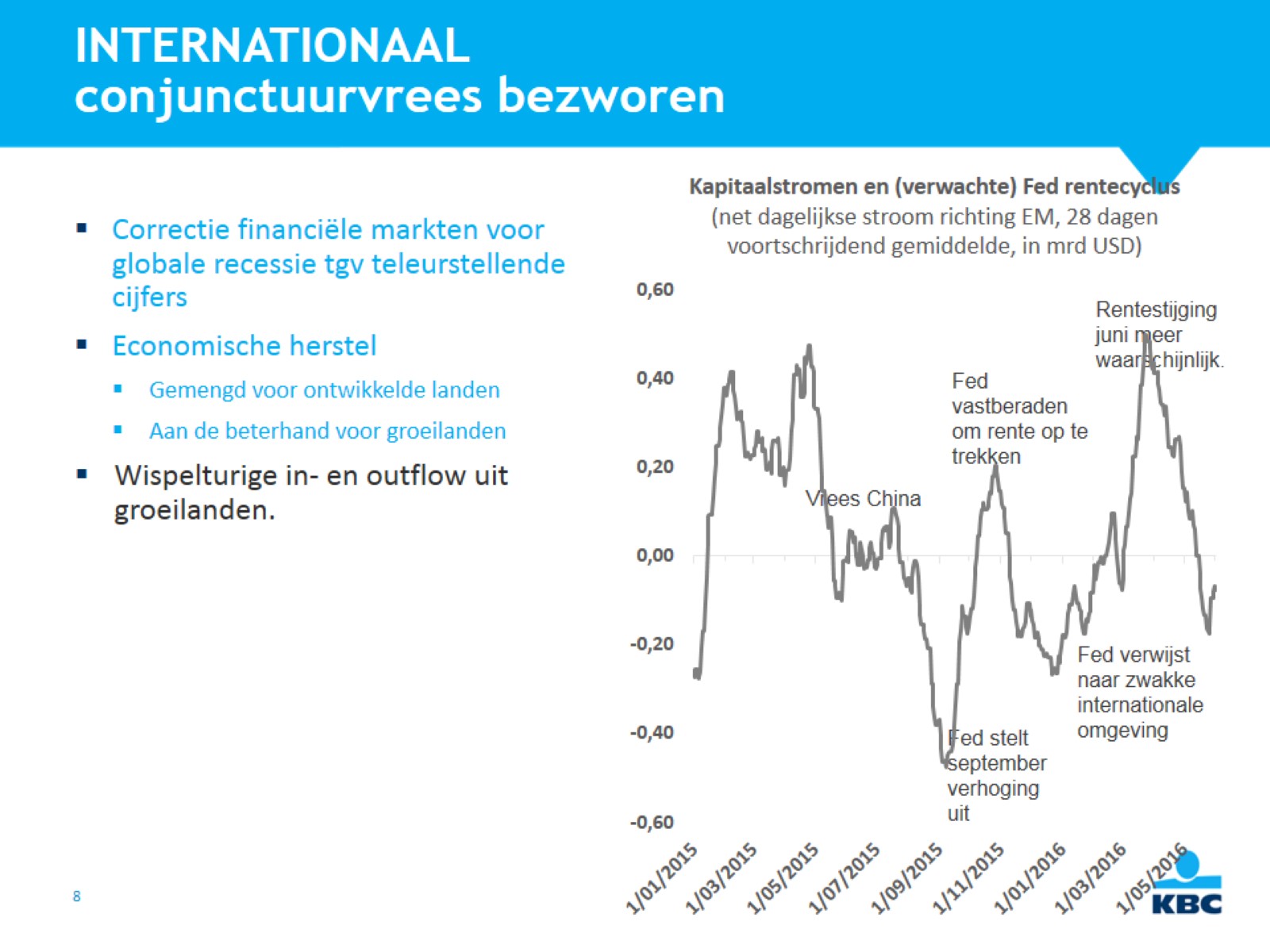 INTERNATIONAAL conjunctuurvrees bezworen
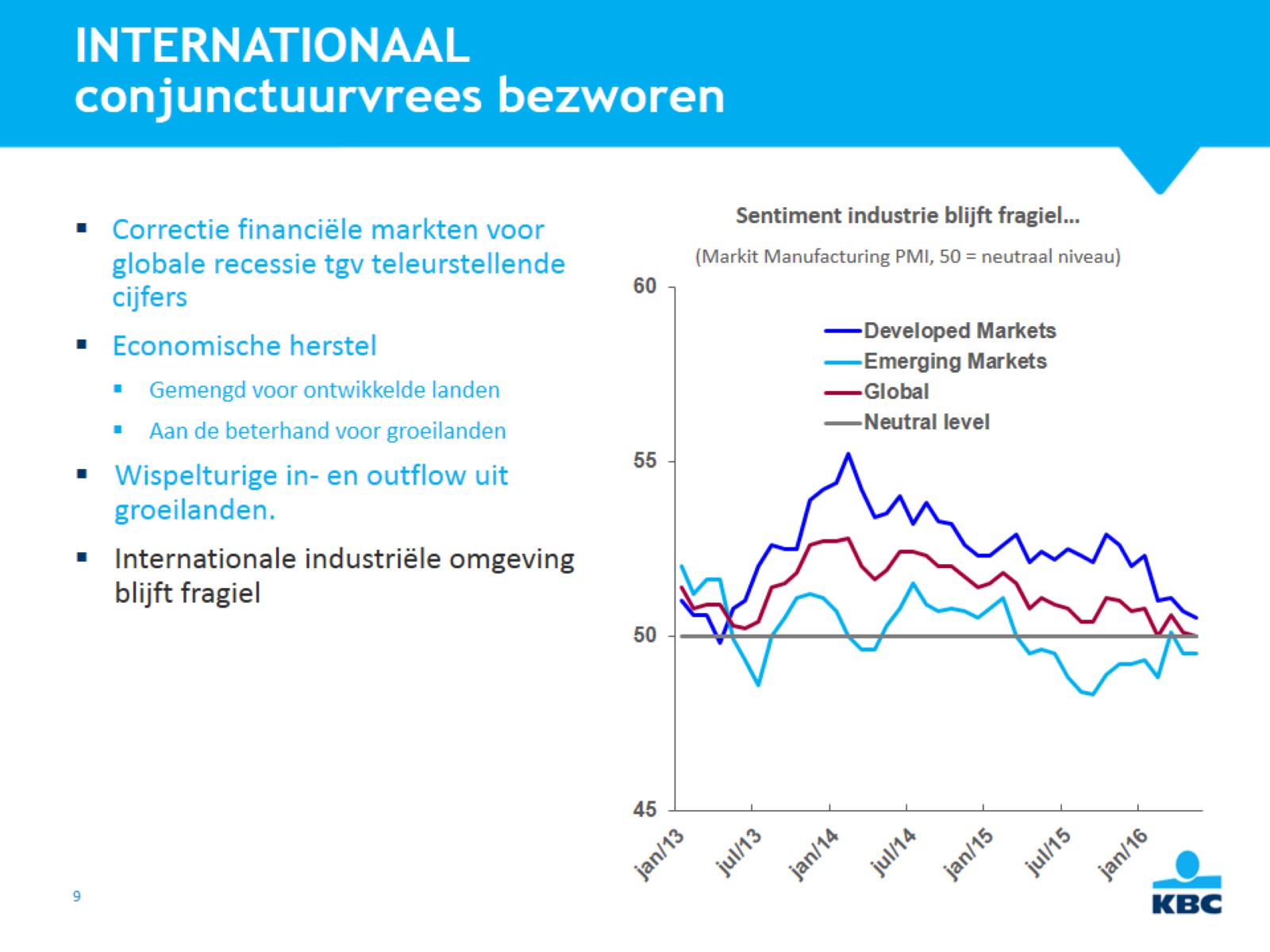 INTERNATIONAAL conjunctuurvrees bezworen
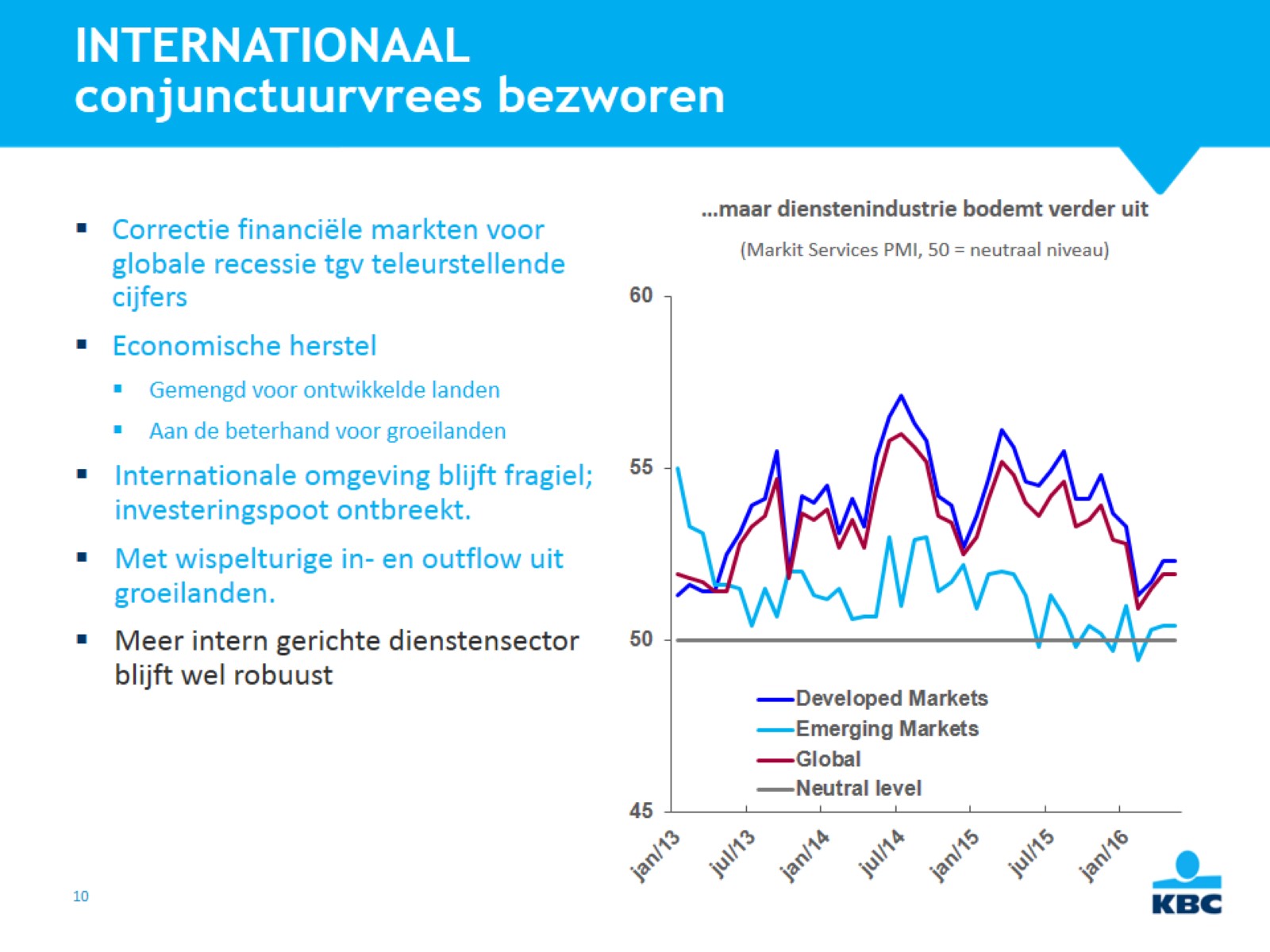 INTERNATIONAAL conjunctuurvrees bezworen
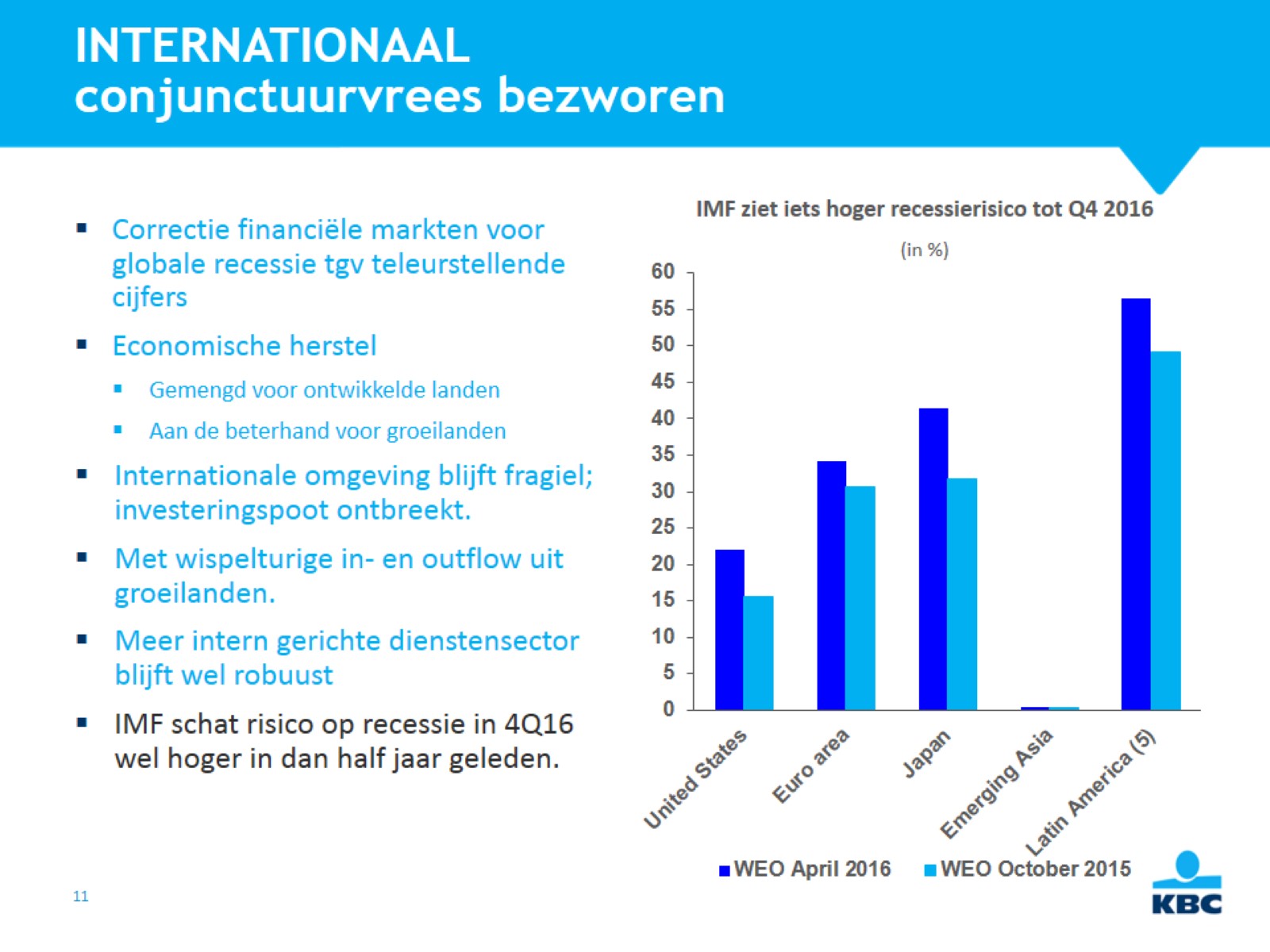 INTERNATIONAAL conjunctuurvrees bezworen
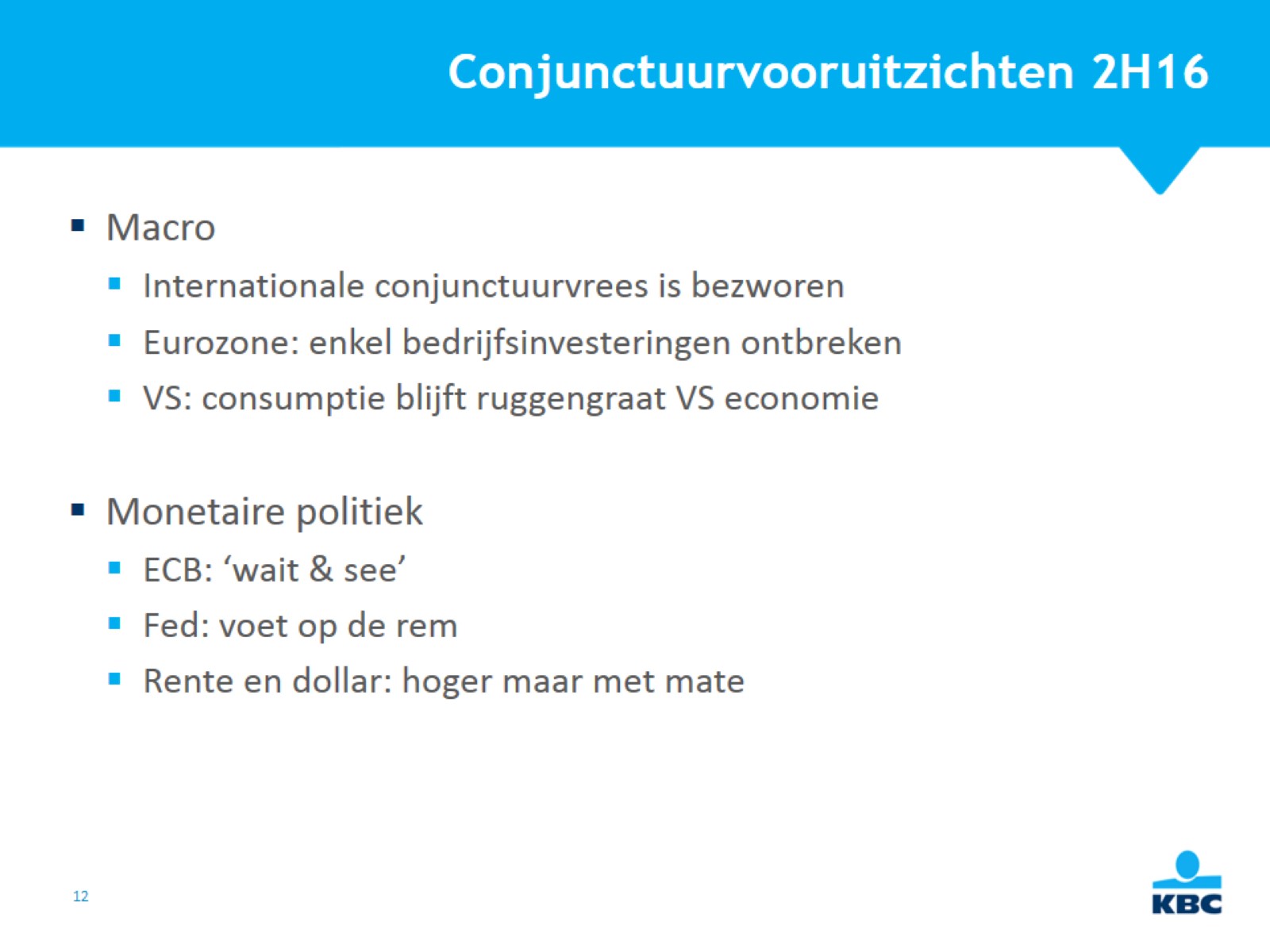 Conjunctuurvooruitzichten 2H16
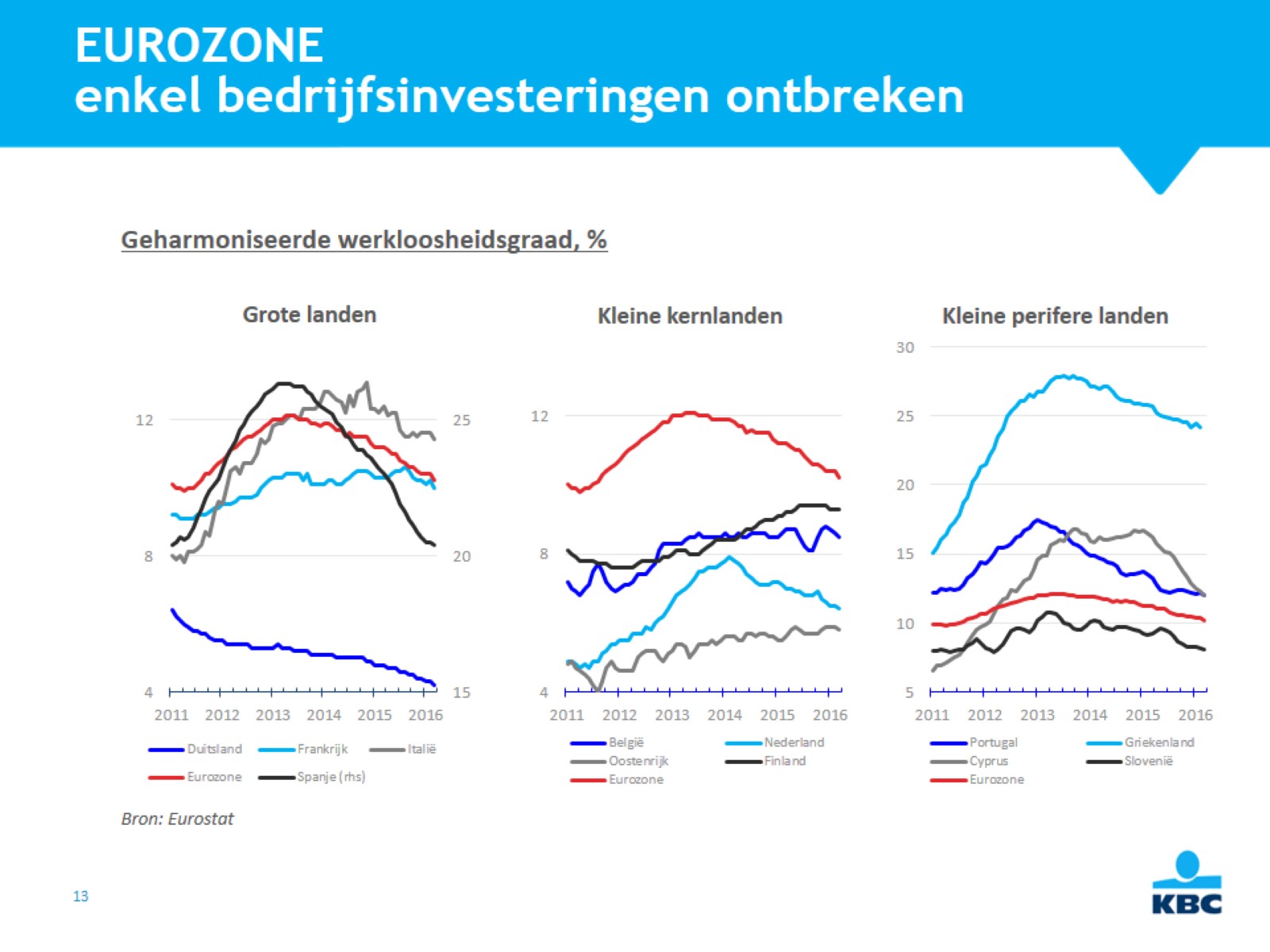 Eurozone – labour marketUnemployment continues to decline, supporting view that economic expansion will continue
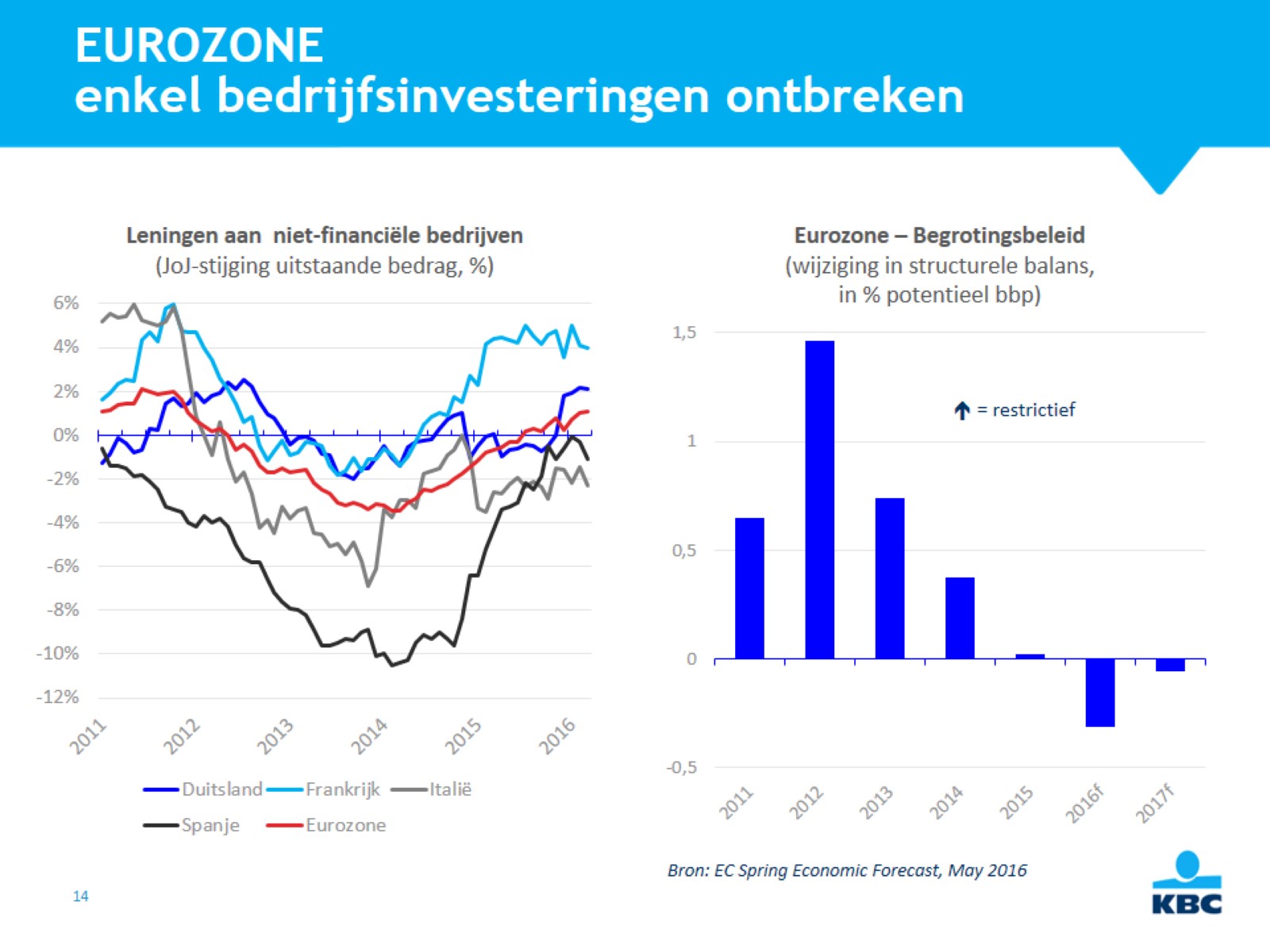 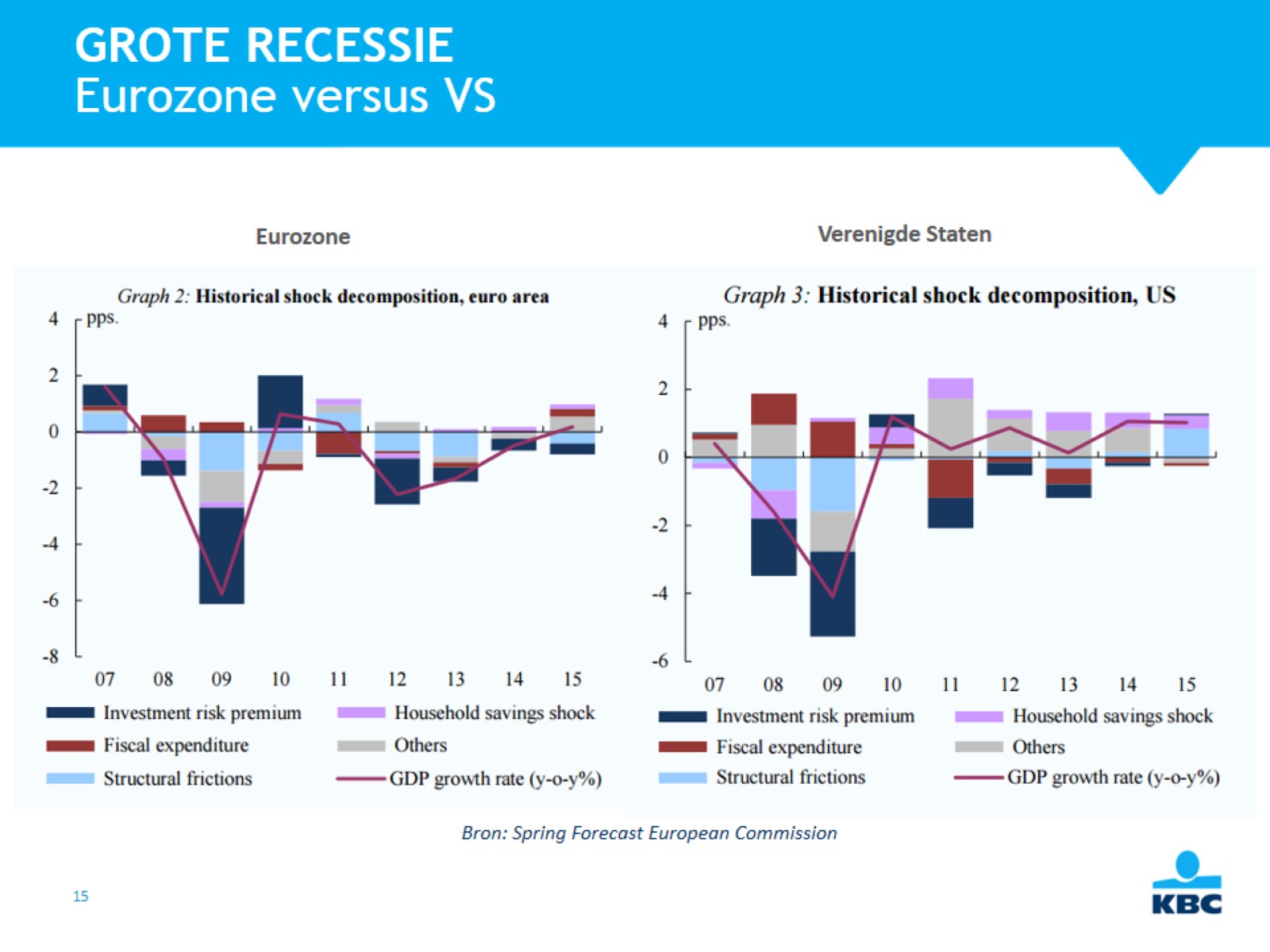 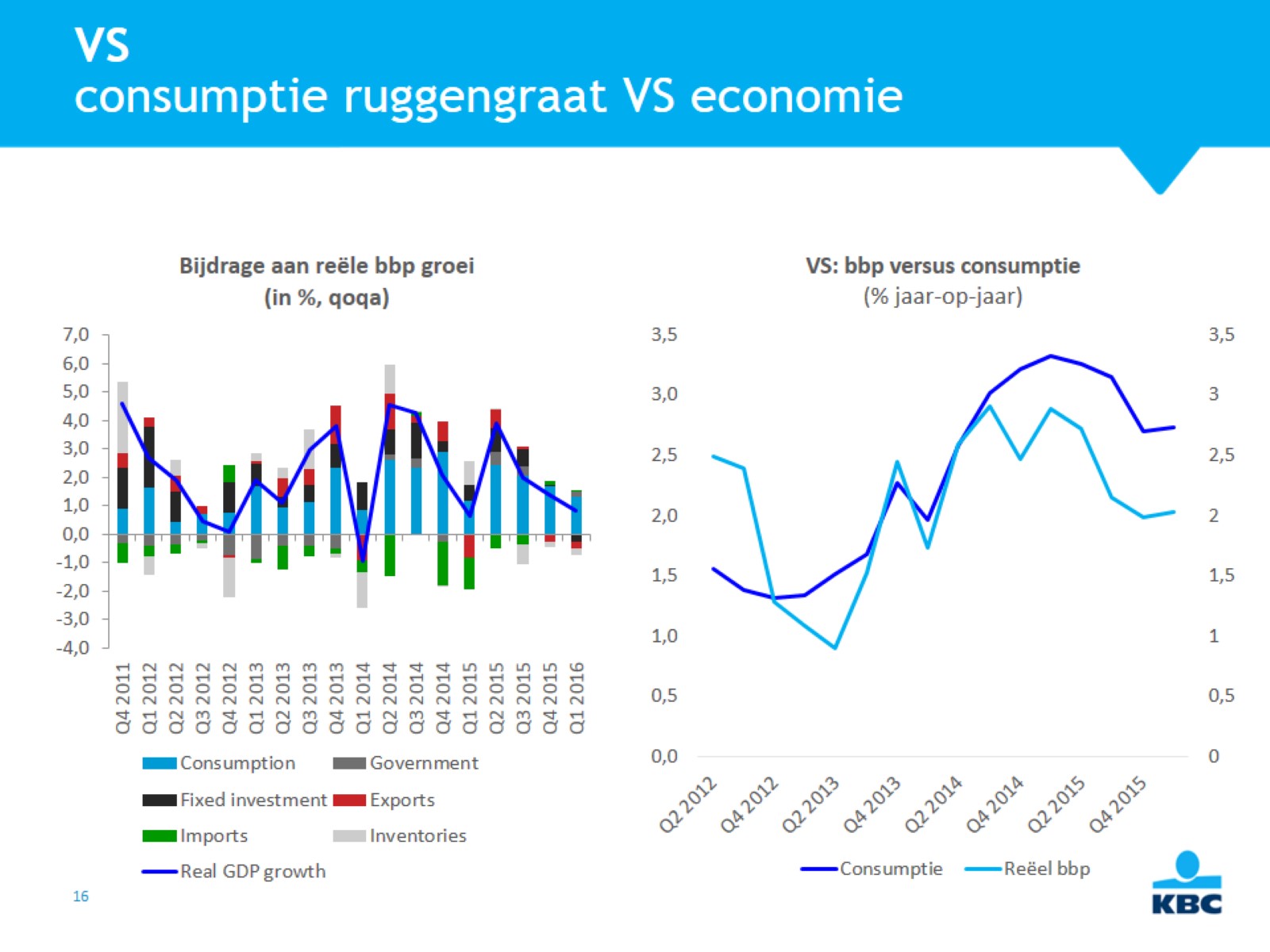 VSconsumptie ruggengraat VS economie
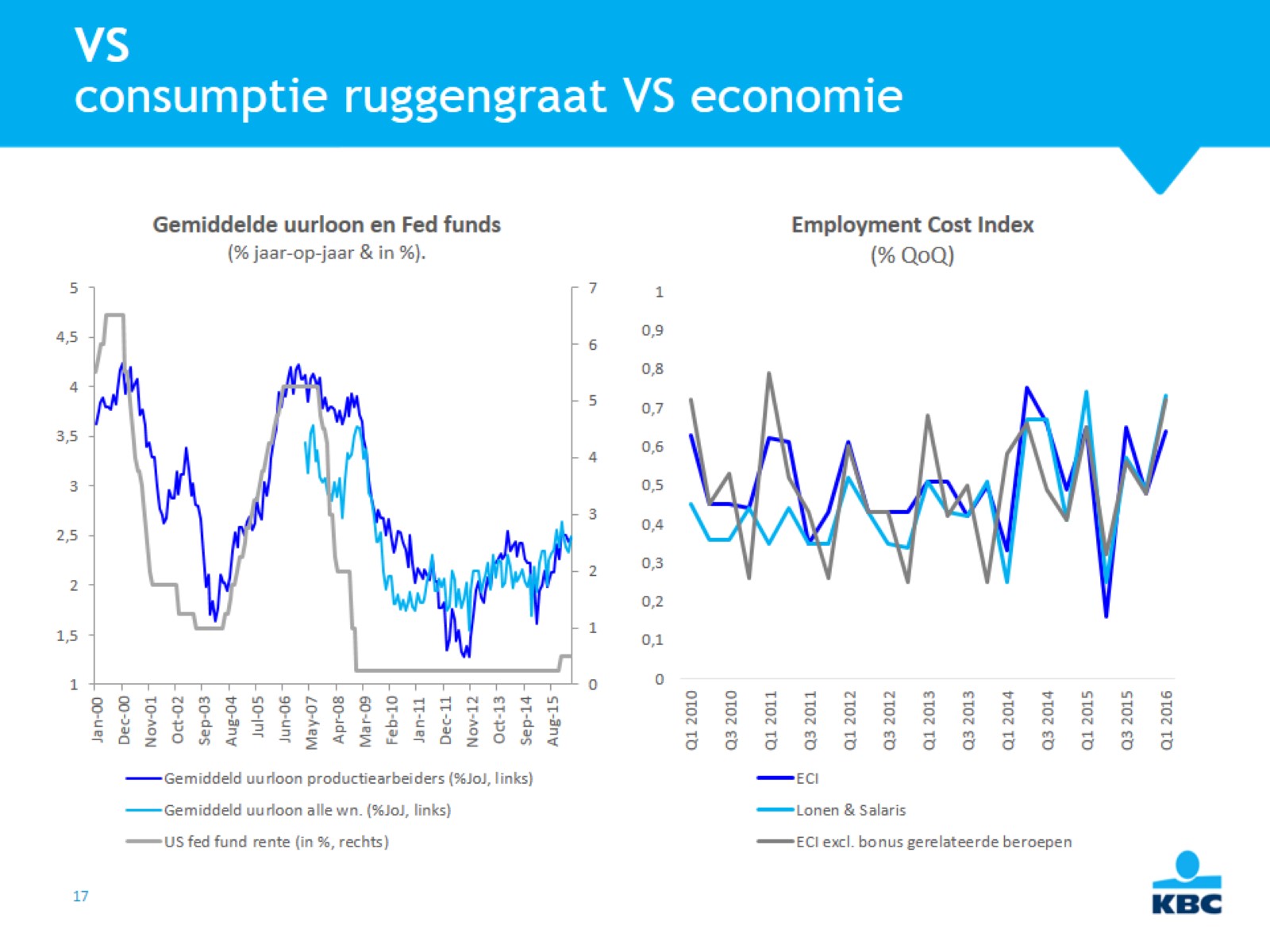 VSconsumptie ruggengraat VS economie
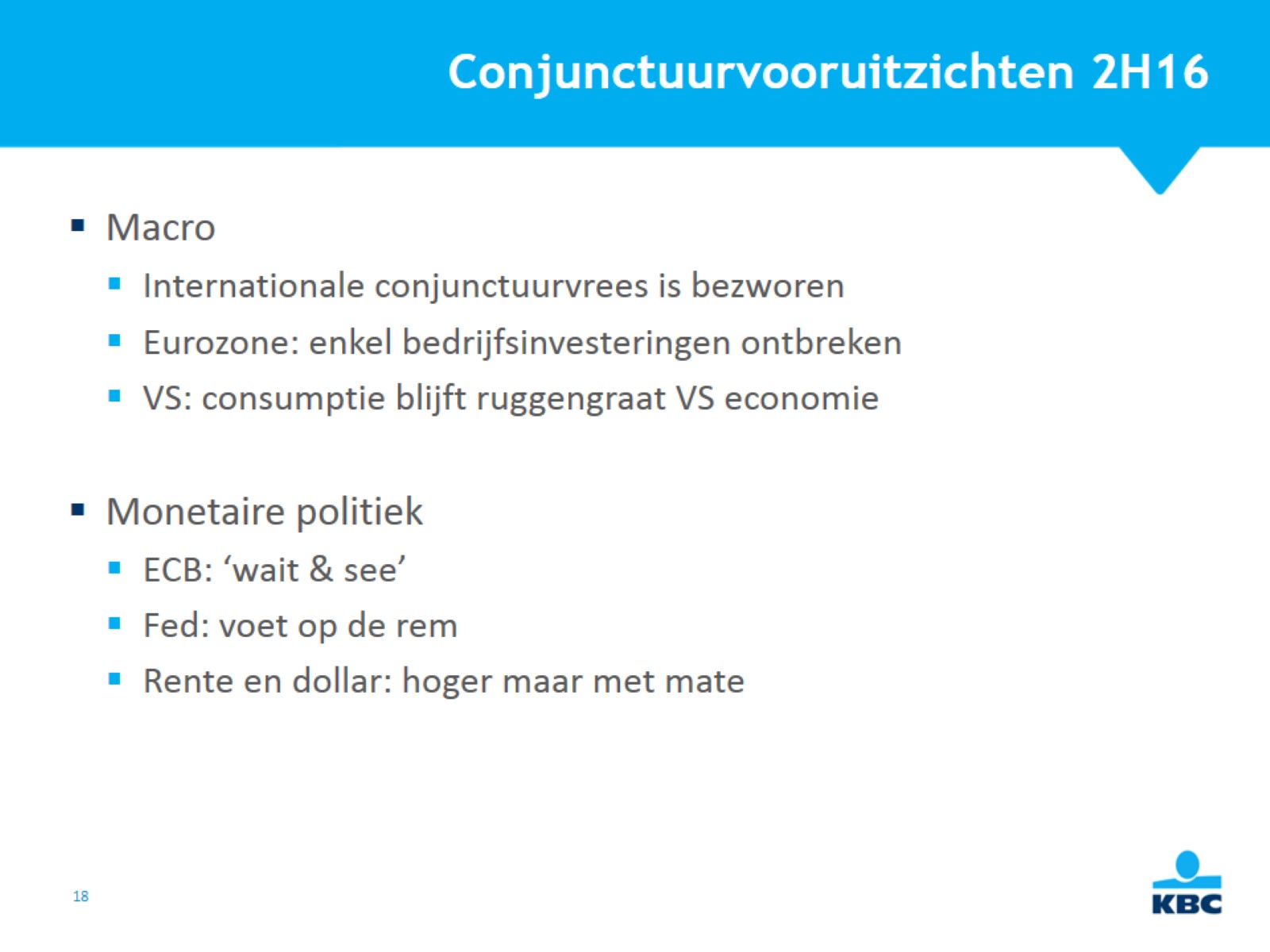 Conjunctuurvooruitzichten 2H16
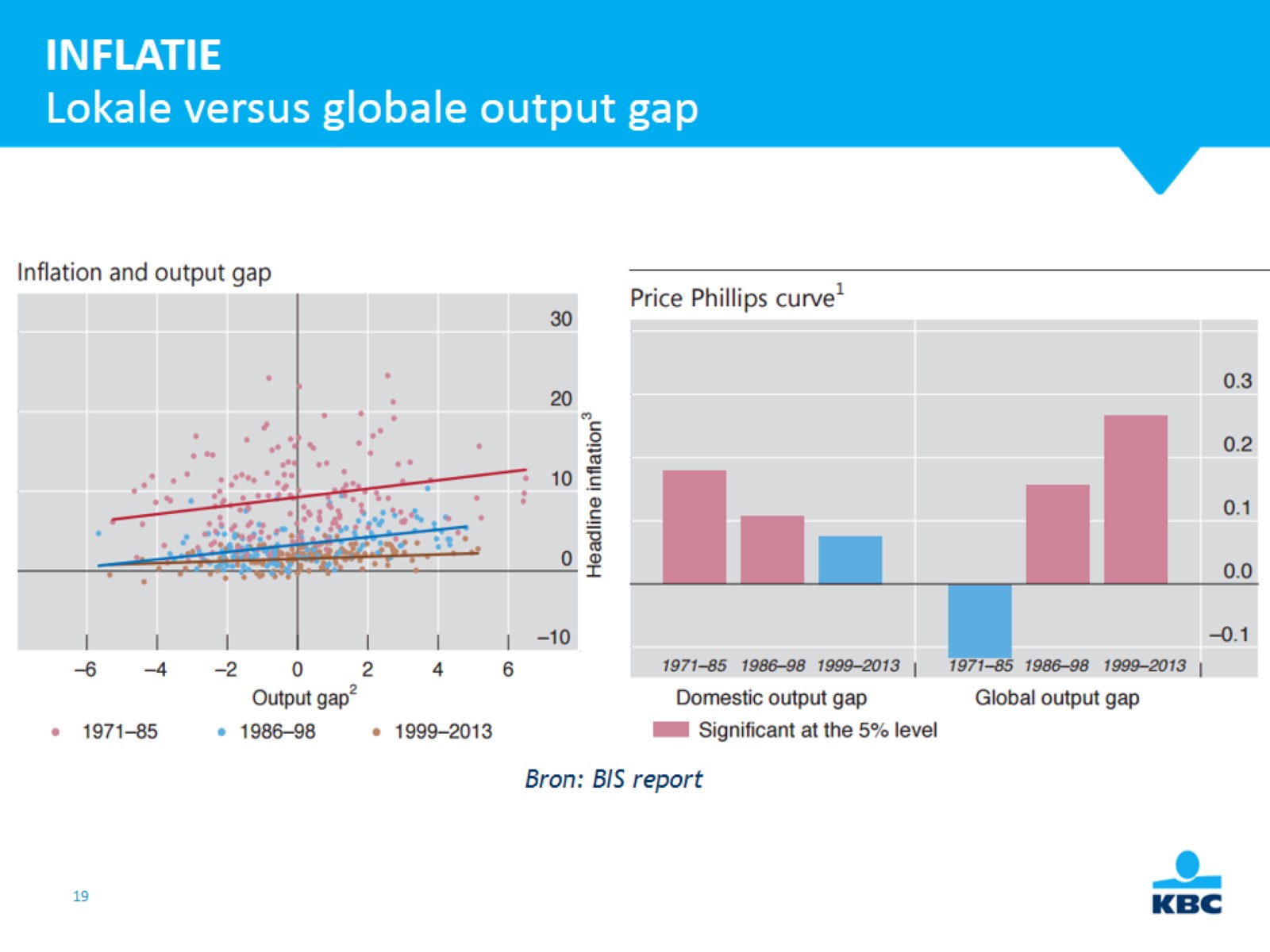 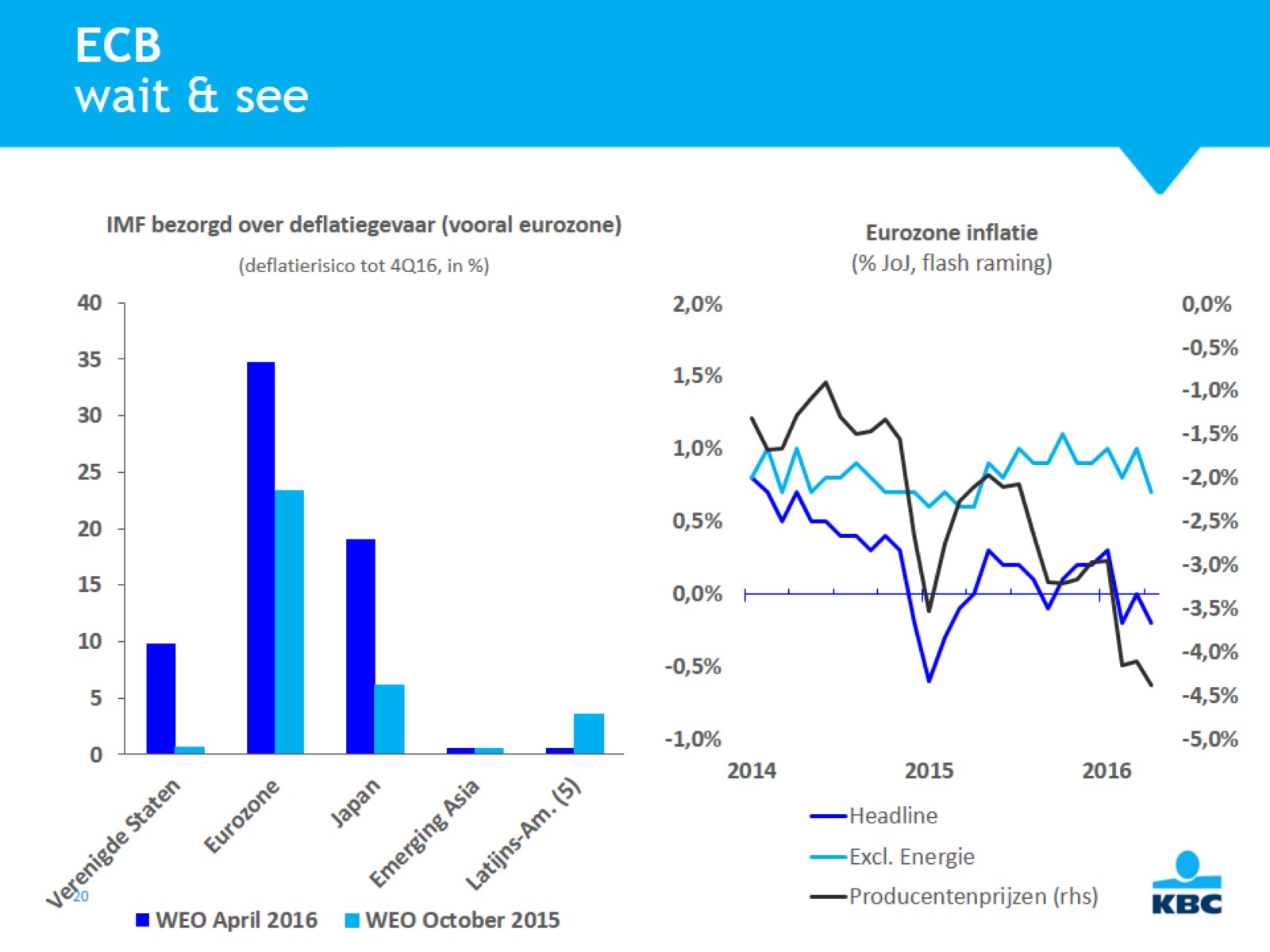 ECBwait & see
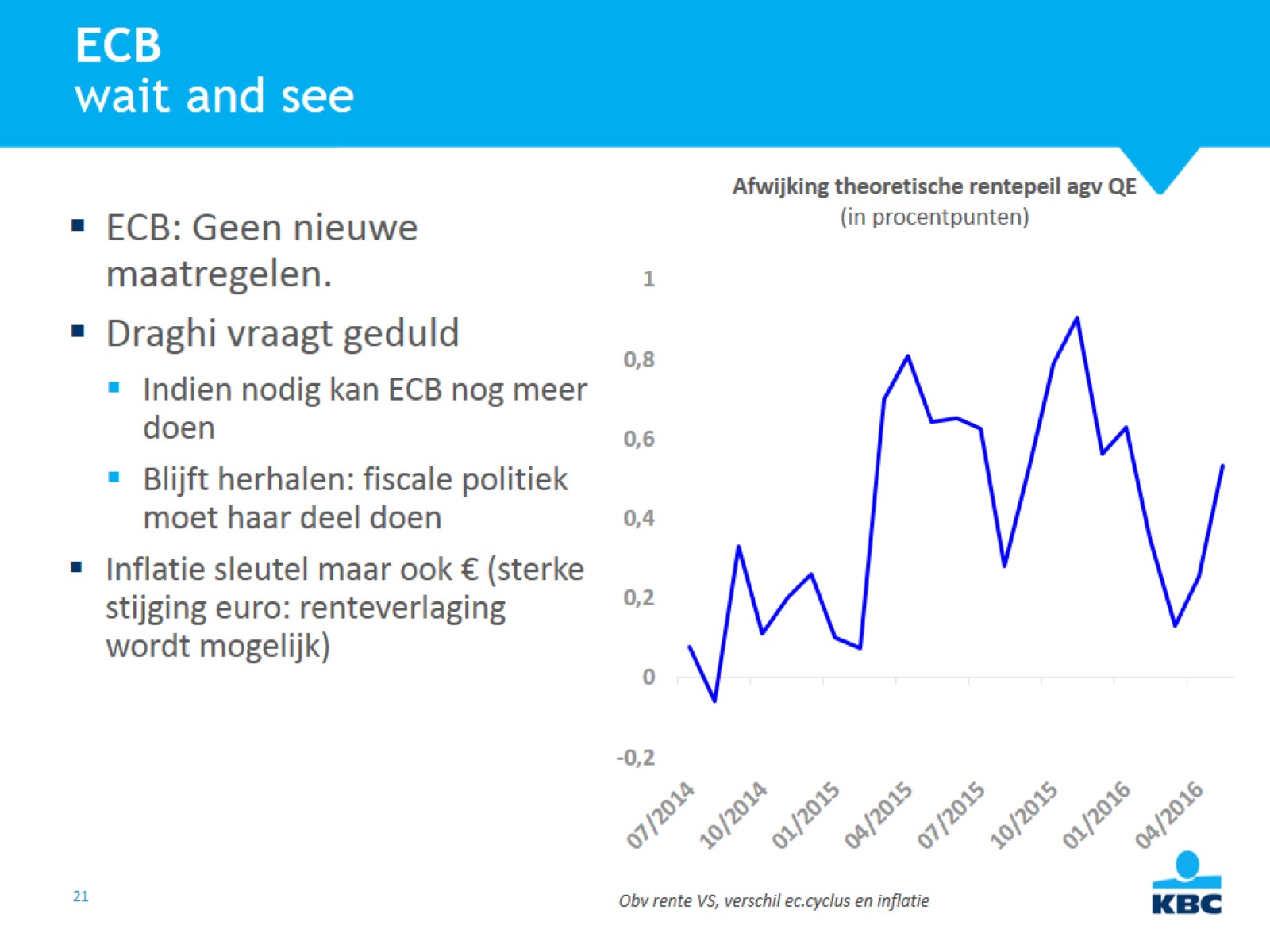 ECBwait and see
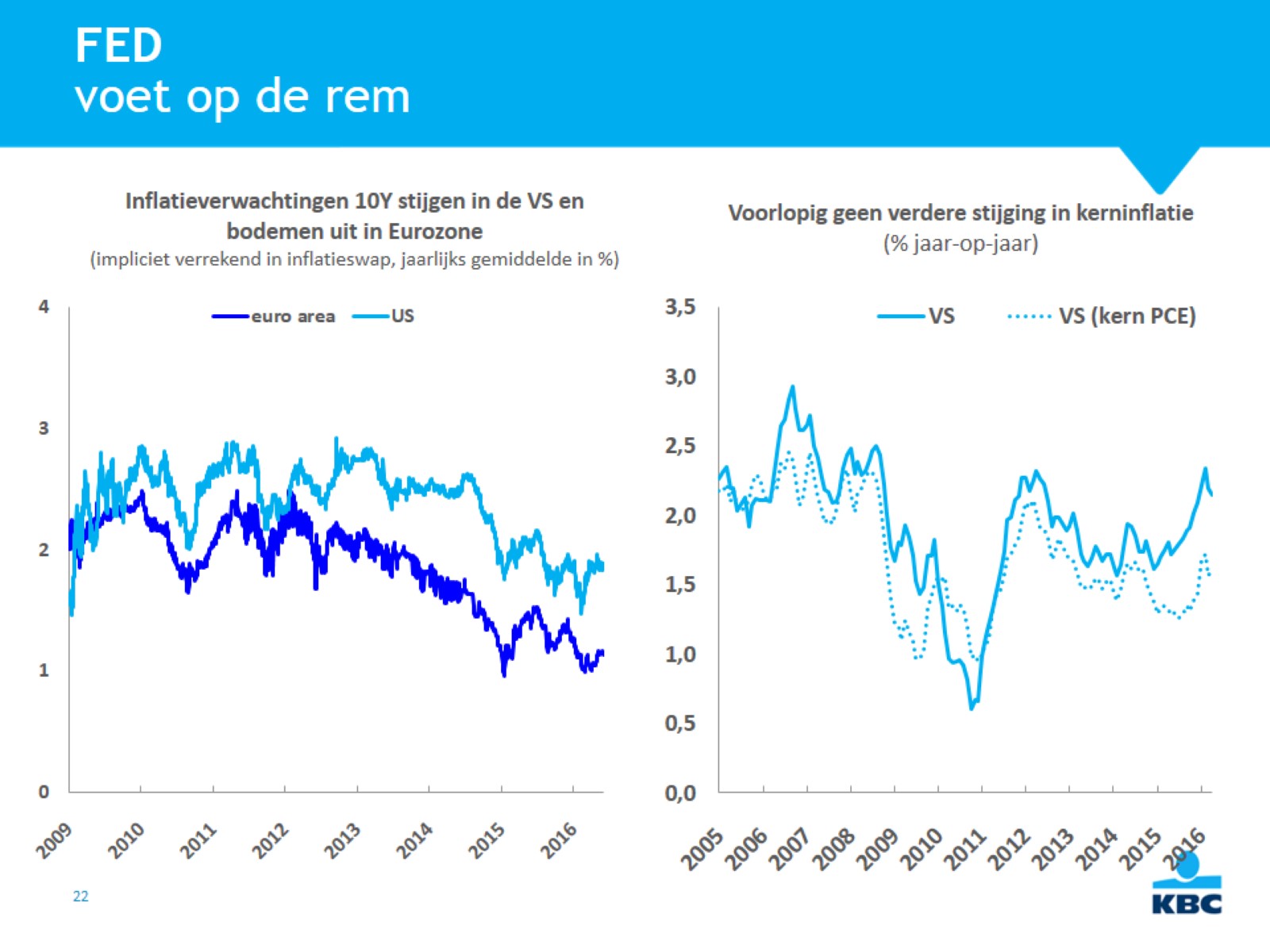 FEDvoet op de rem
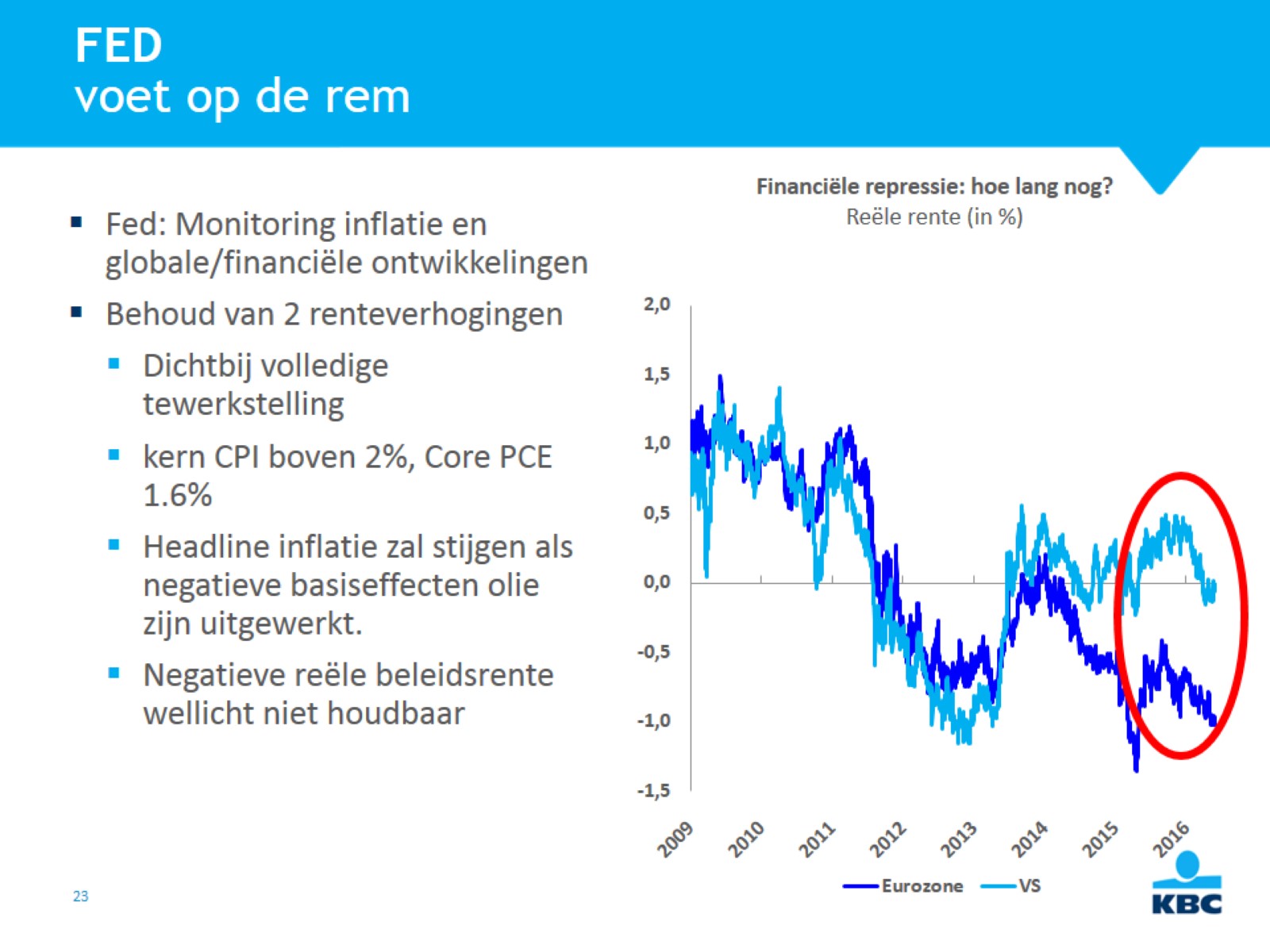 FEDvoet op de rem
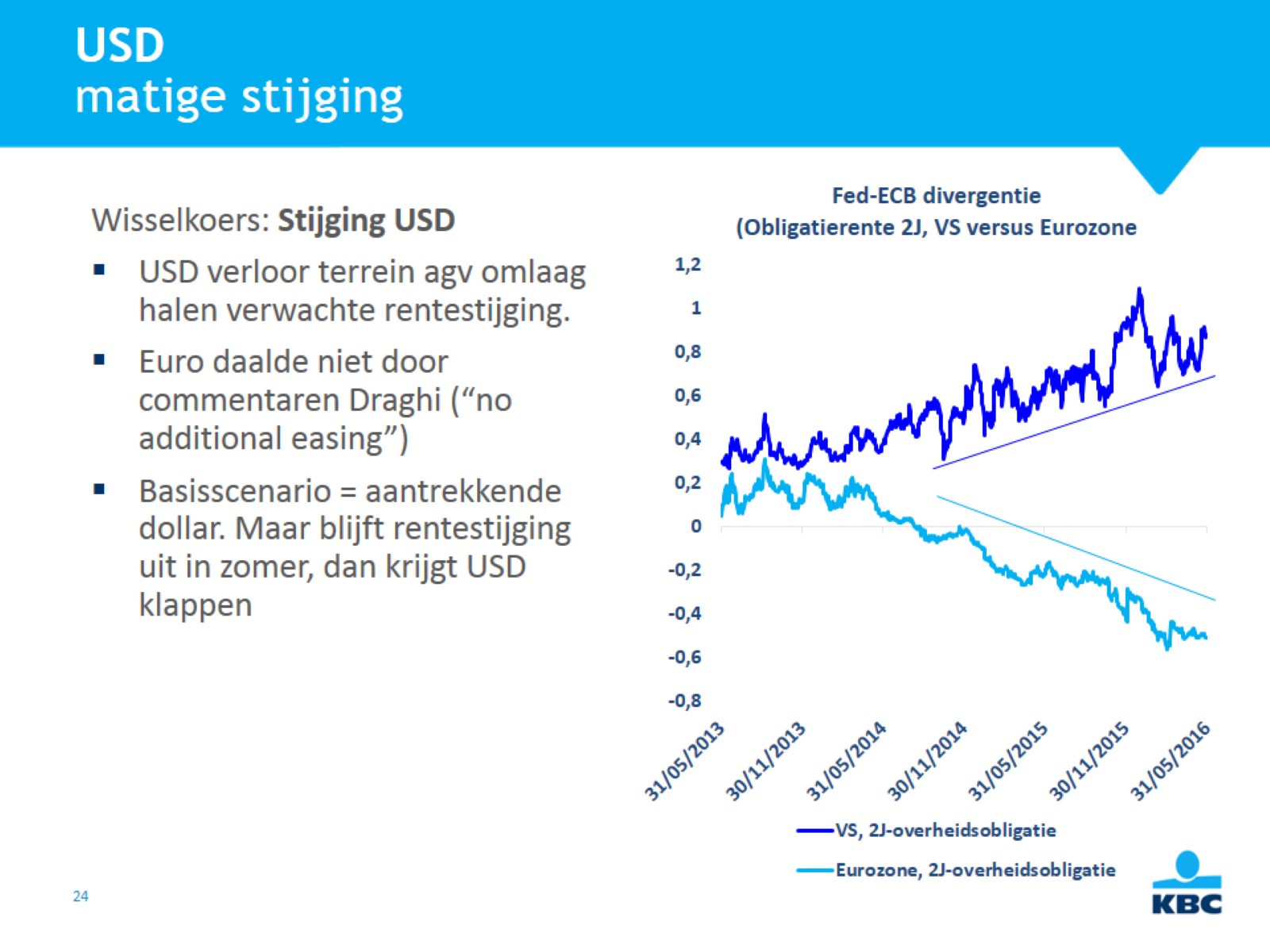 USDmatige stijging
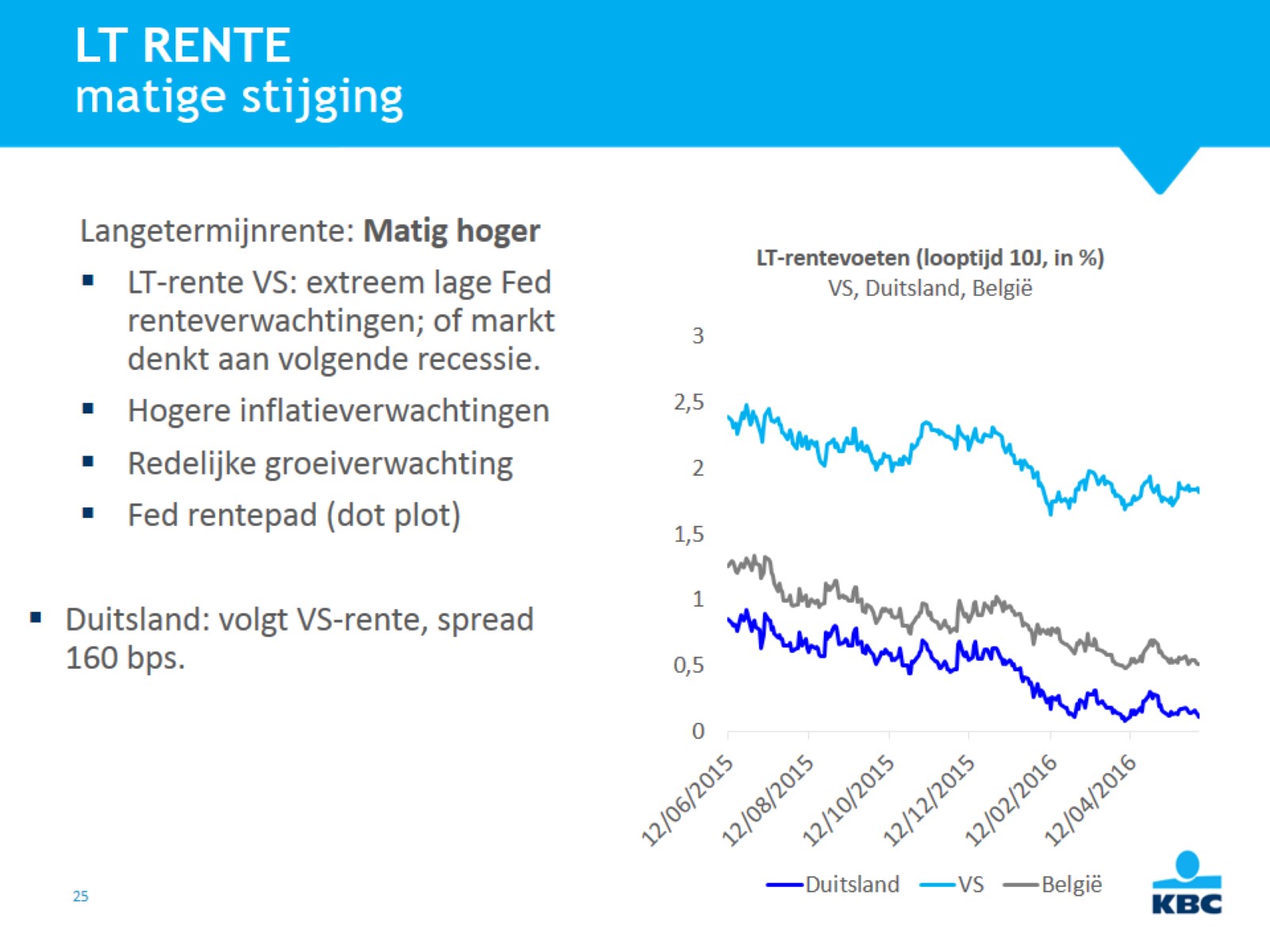 LT RENTEmatige stijging
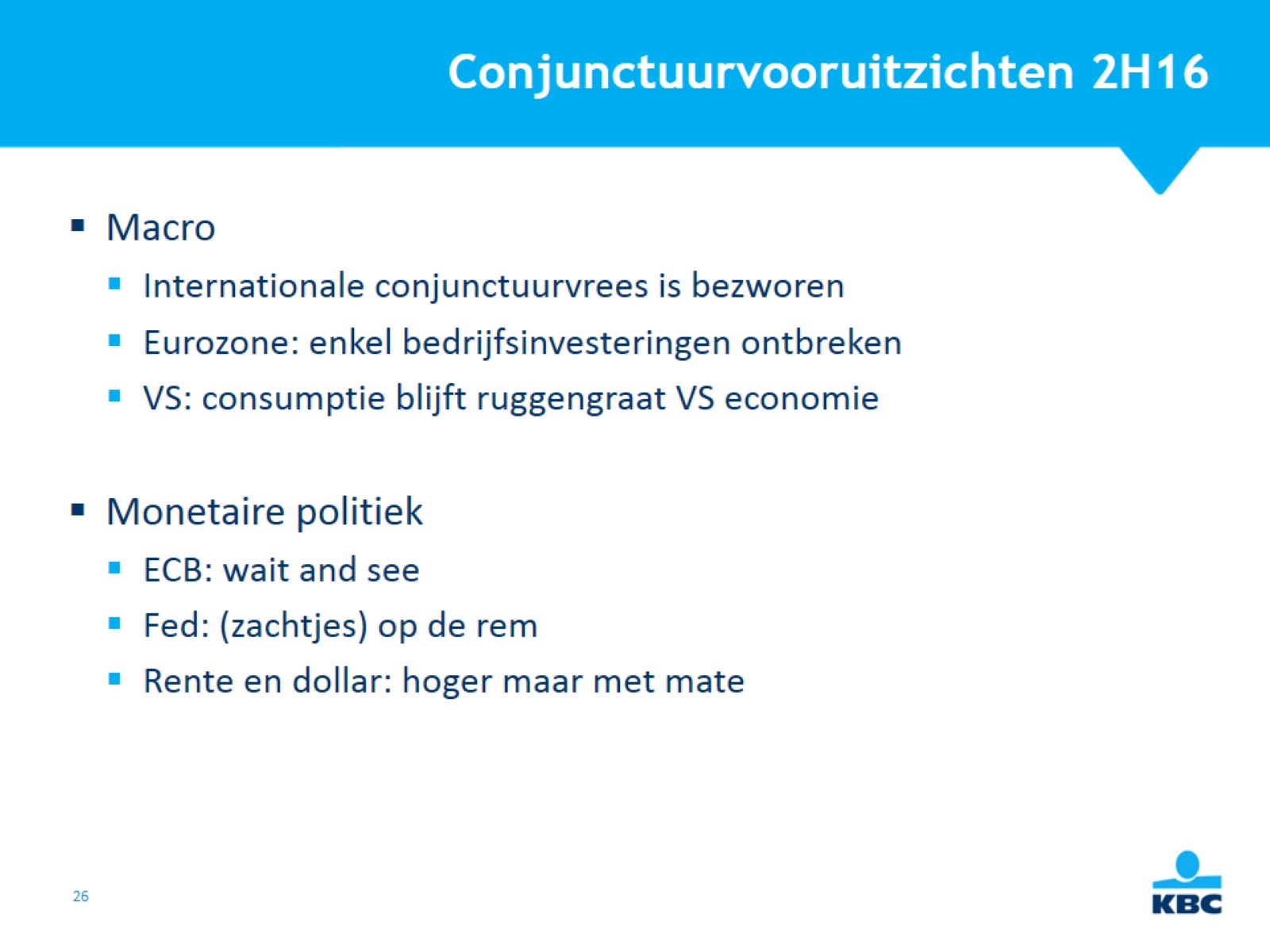 Conjunctuurvooruitzichten 2H16
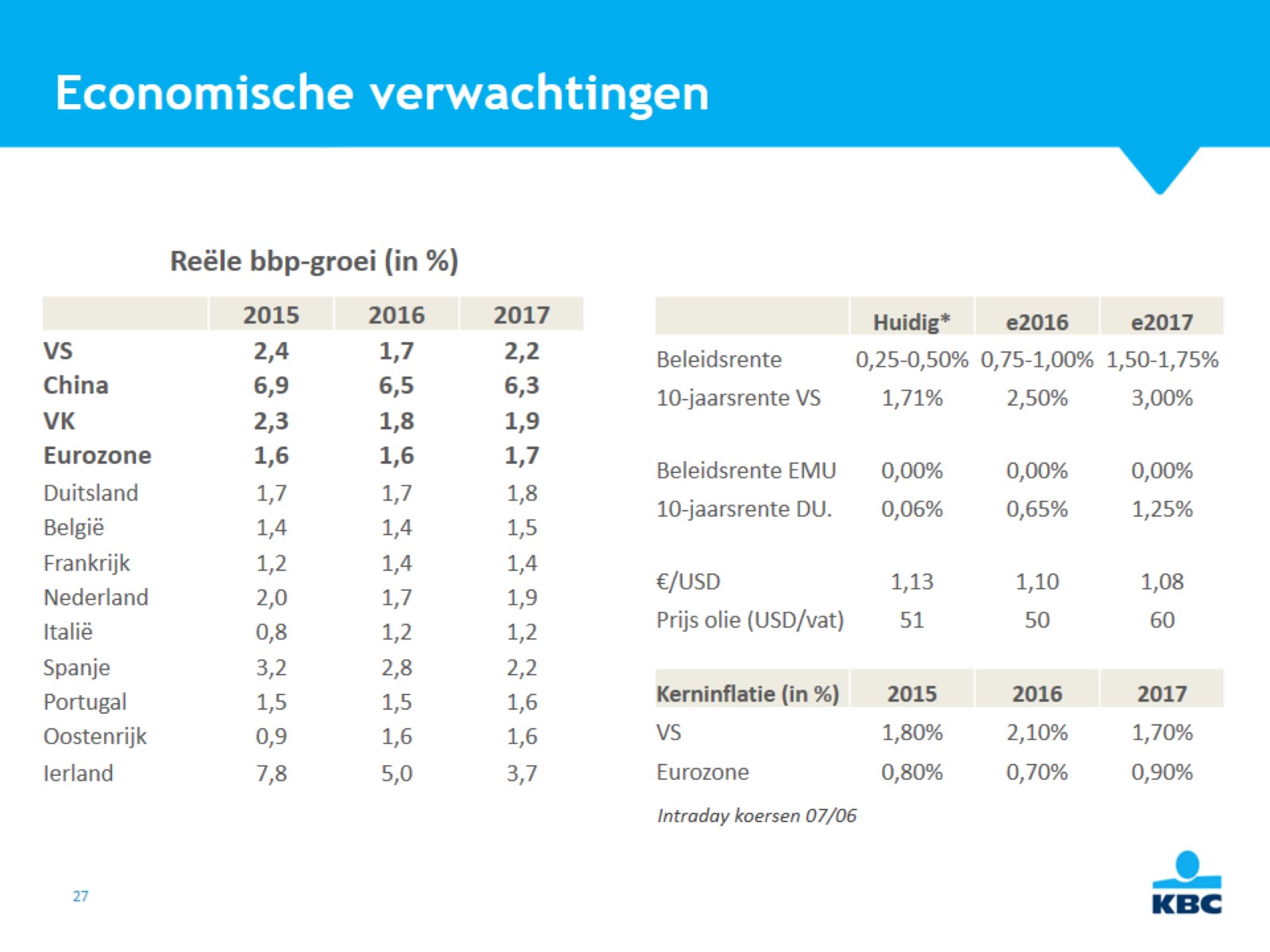 Economische verwachtingen
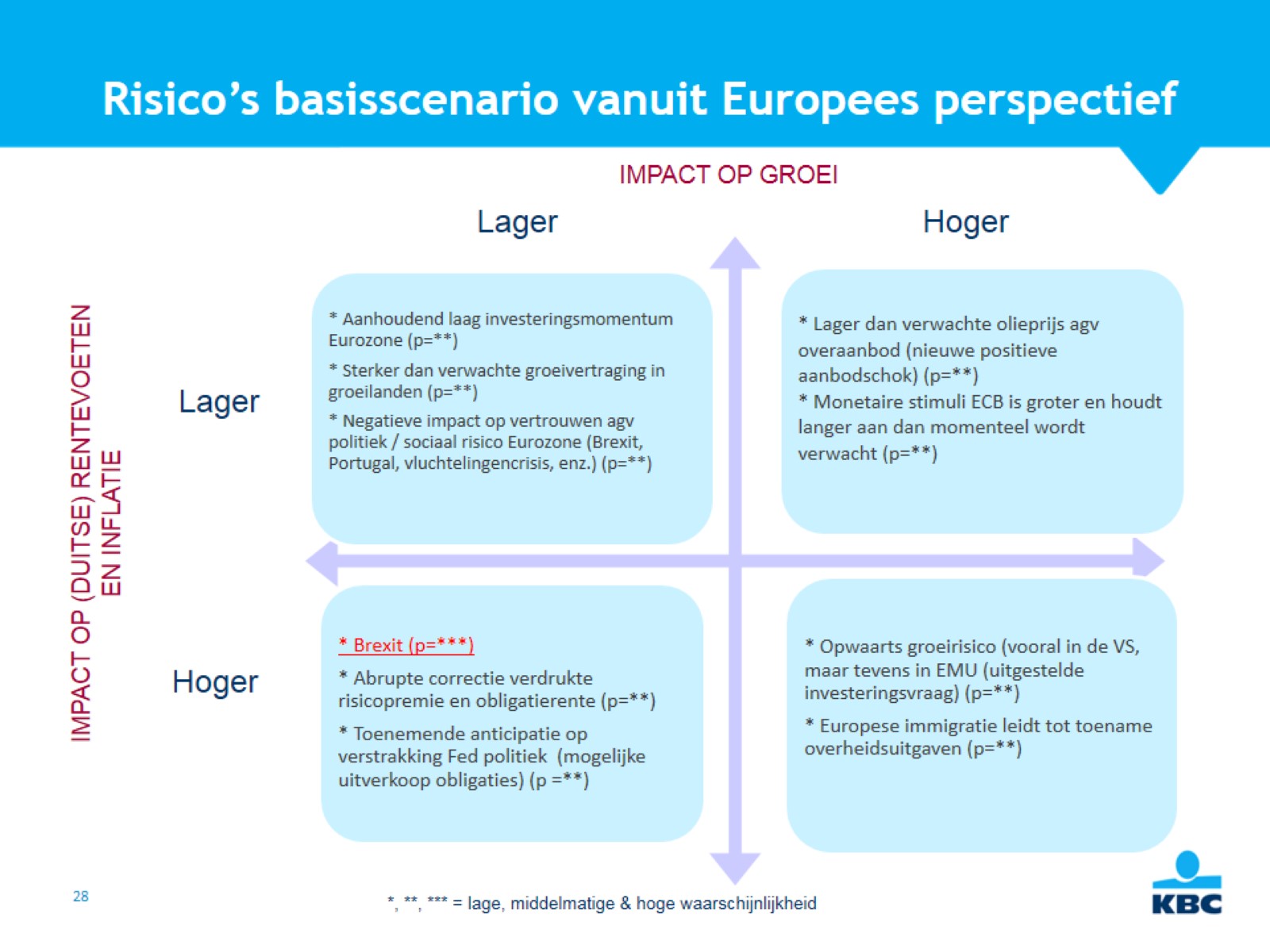 Risico’s basisscenario vanuit Europees perspectief
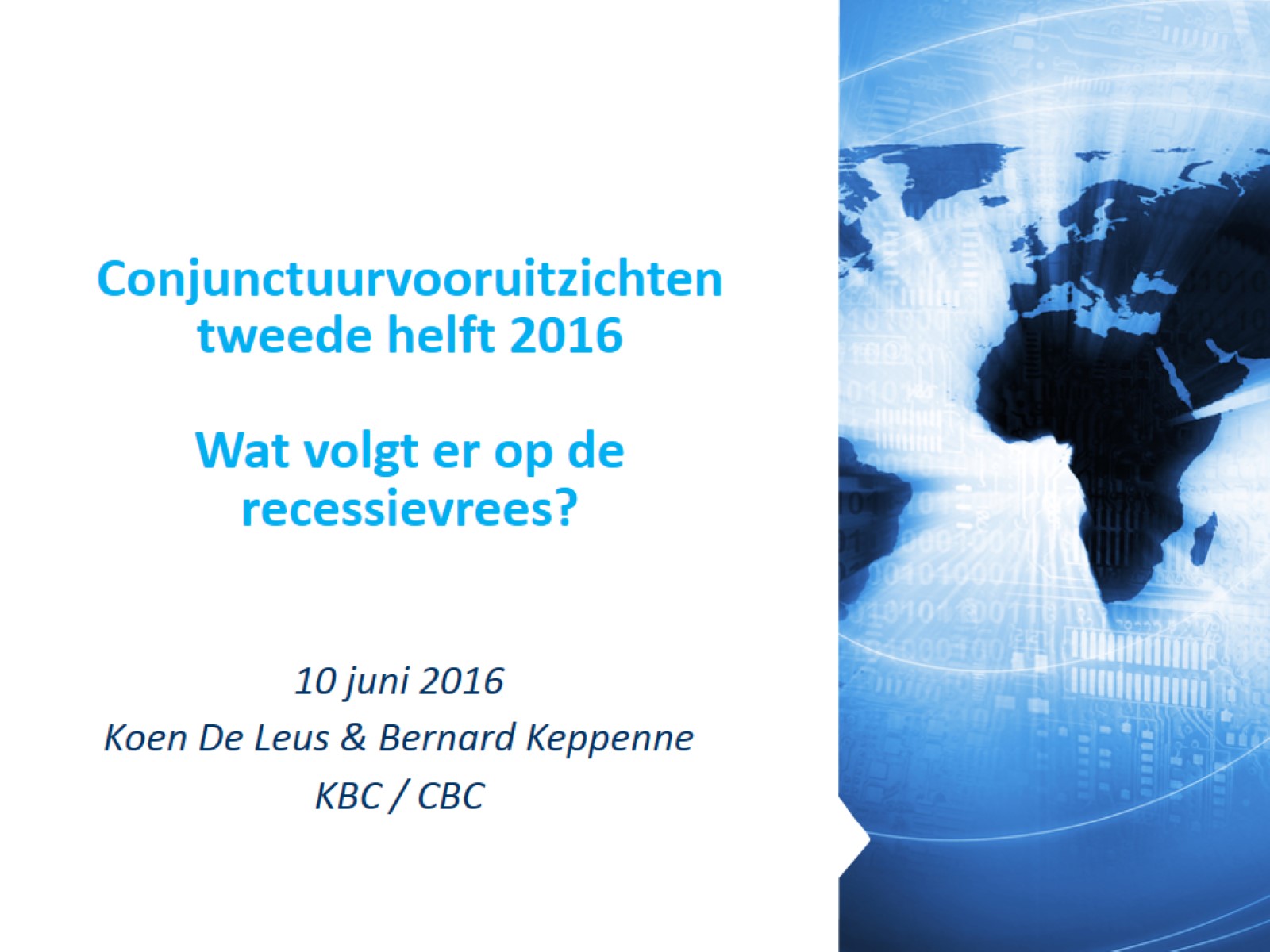 Conjunctuurvooruitzichten tweede helft 2016Wat volgt er op de recessievrees?